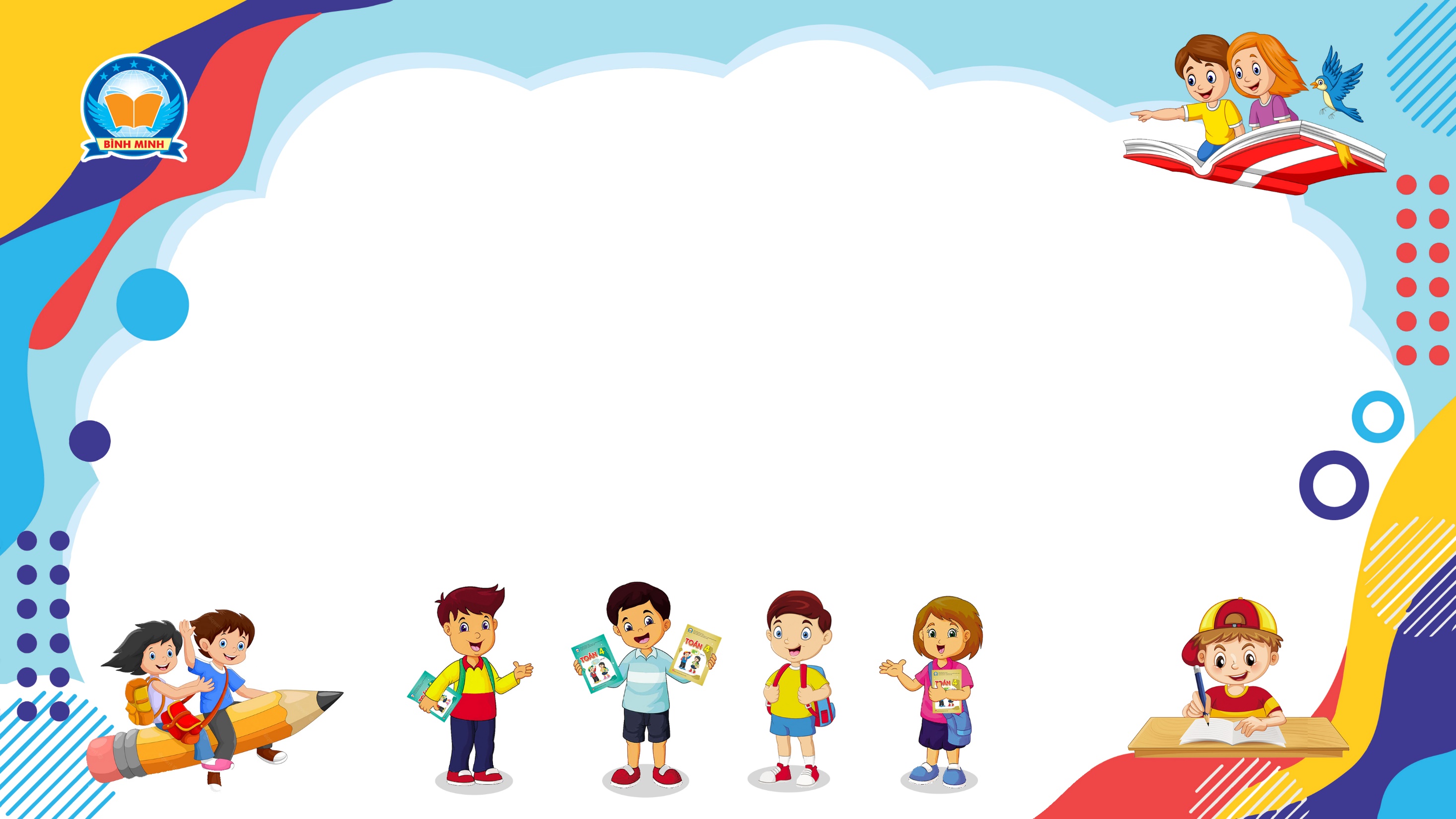 Bài 124
PHÉP TRỪ PHÂN SỐ
(Sách giáo khoa Toán 4 - Tập hai - Trang 50)
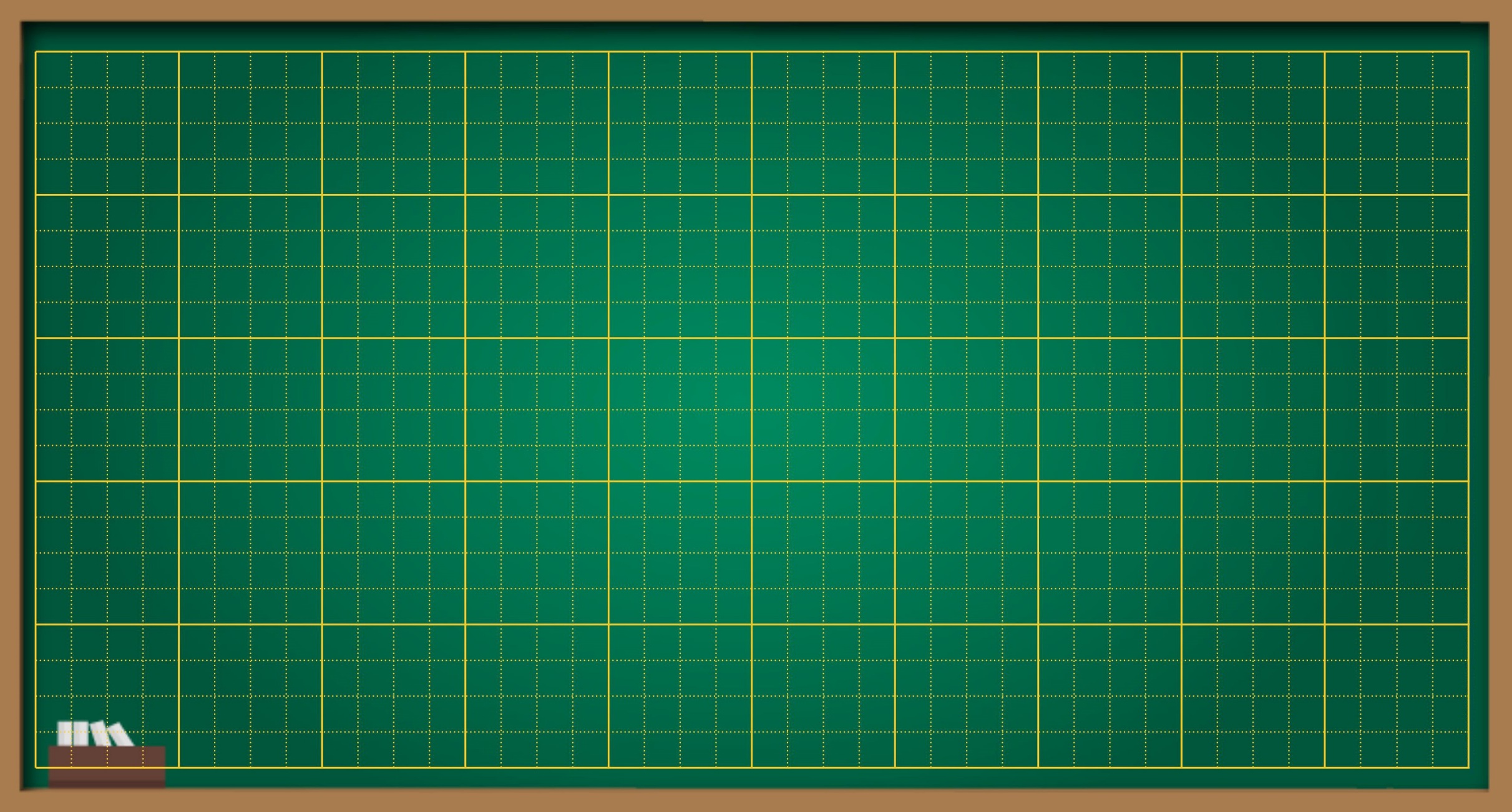 Thứ … ngày … tháng … năm ….
Bài 124
Phép trừ phân số
non
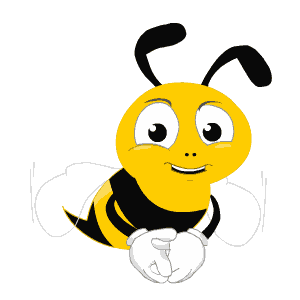 Ong
học
việc
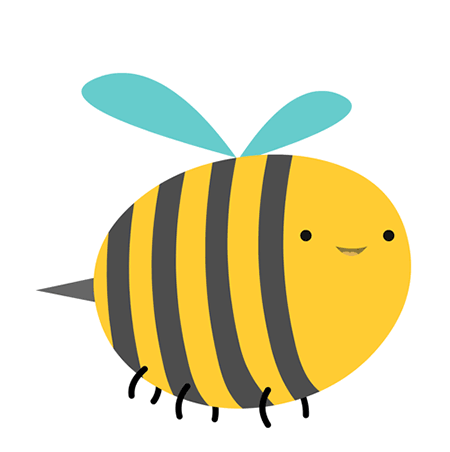 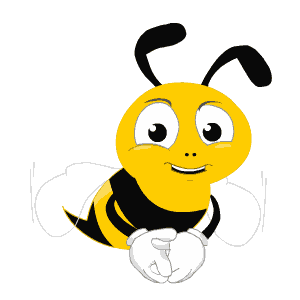 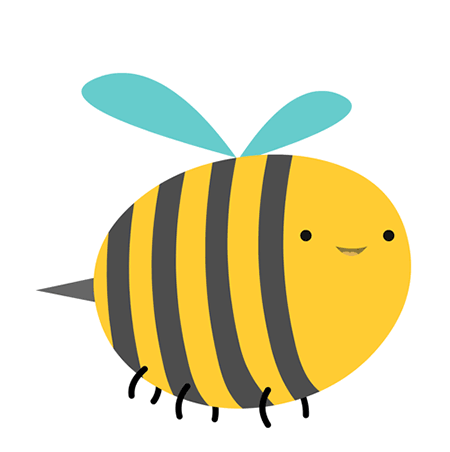 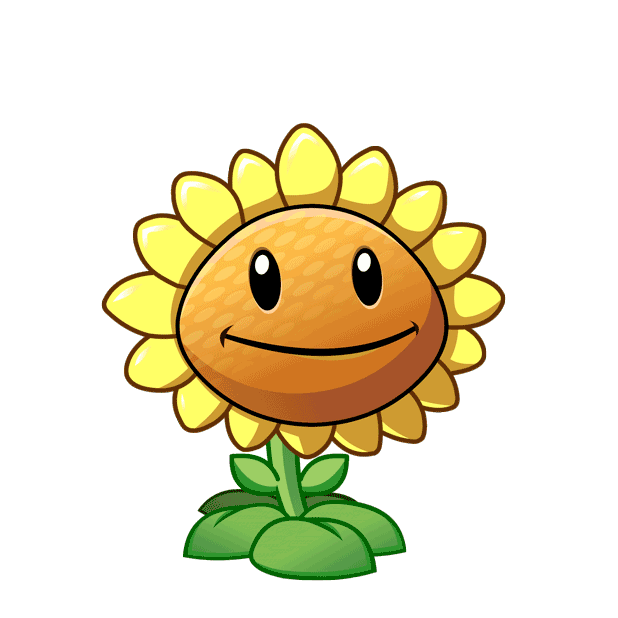 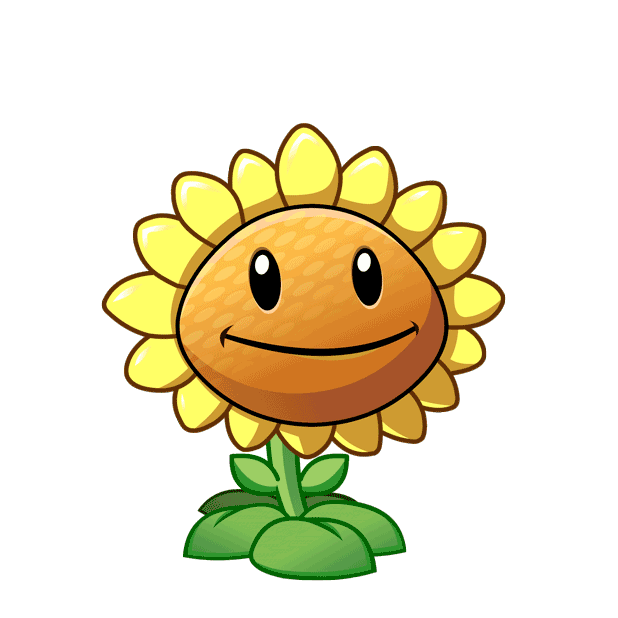 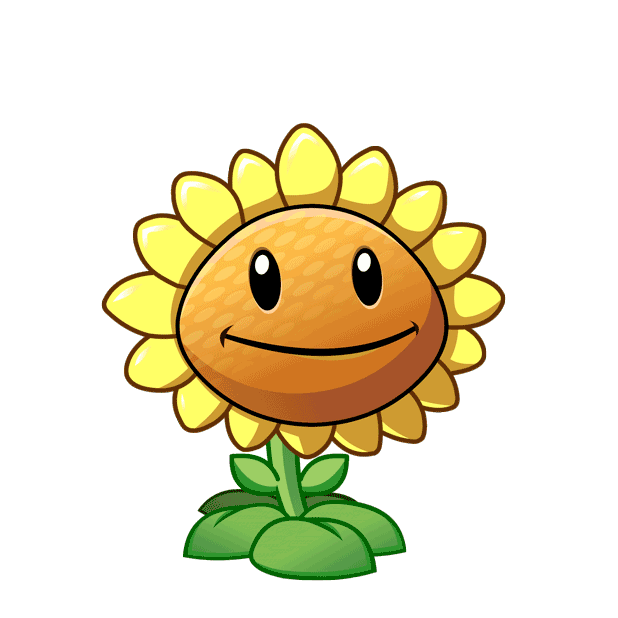 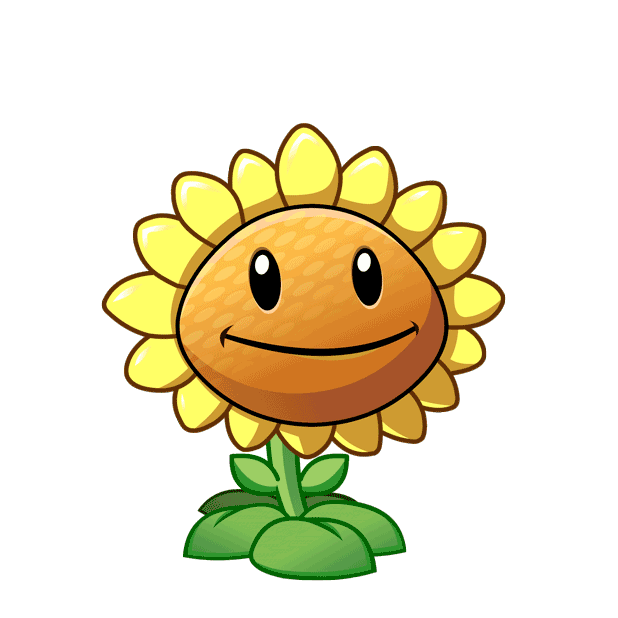 [Speaker Notes: Đáp án A
Đây là phép tính gì đã học?
Nêu các bước thực hiện:
+ Bước 1:  Cộng tử số với tử số, giữ nguyên mẫu số
+ Bước 2: RG phân số tổng về phân số tối giản]
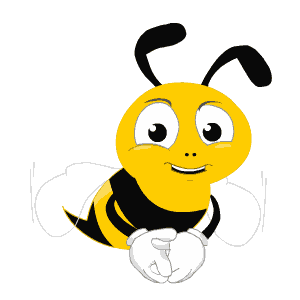 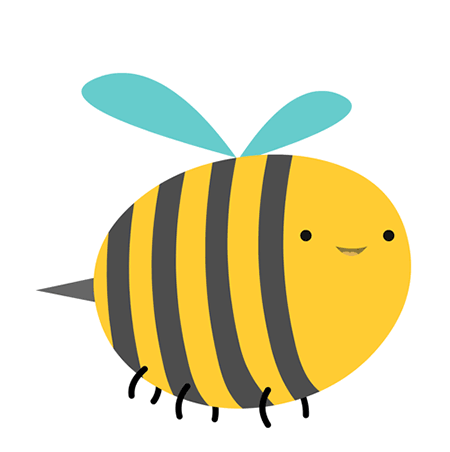 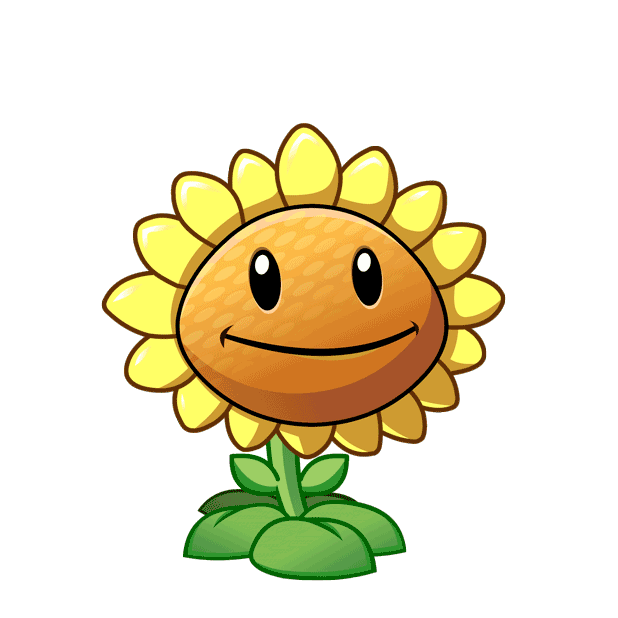 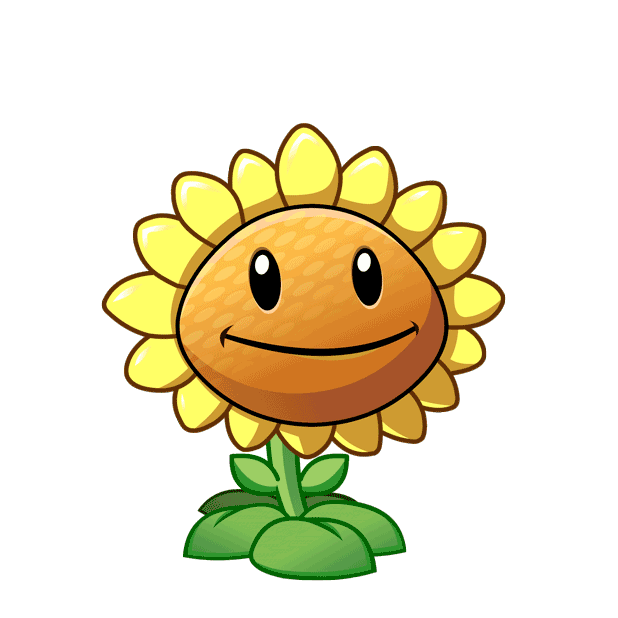 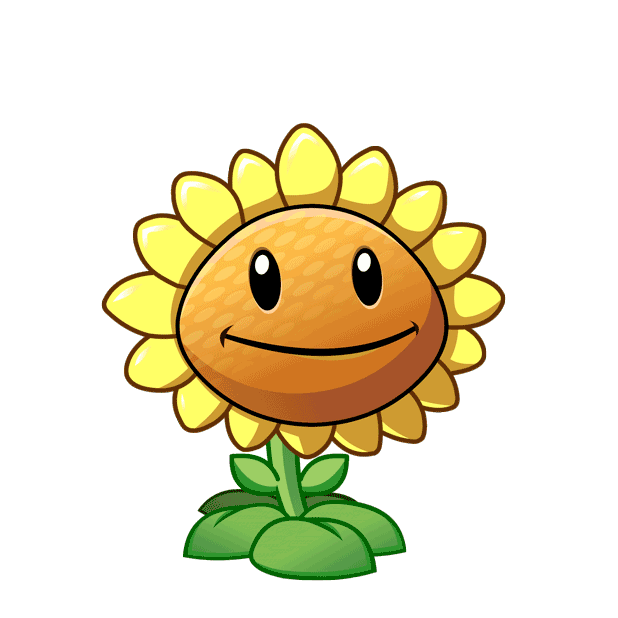 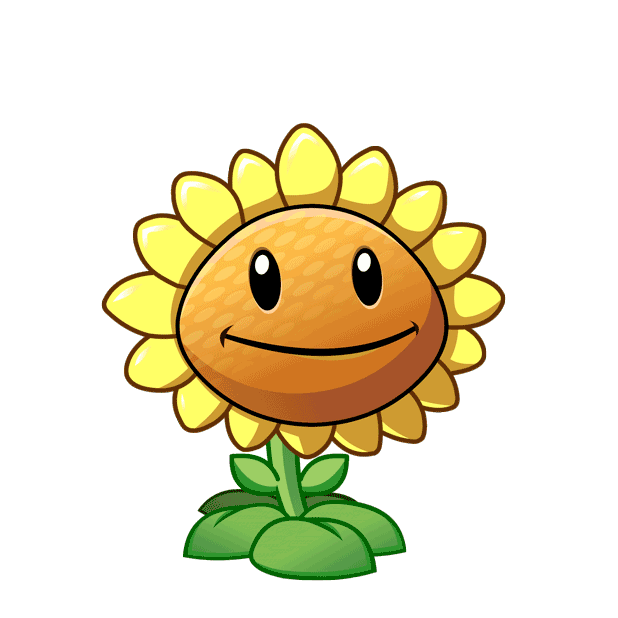 [Speaker Notes: Đáp án: B
Thực phép tính này như thế nào?
+ Số 1 là ….]
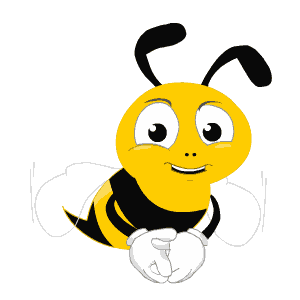 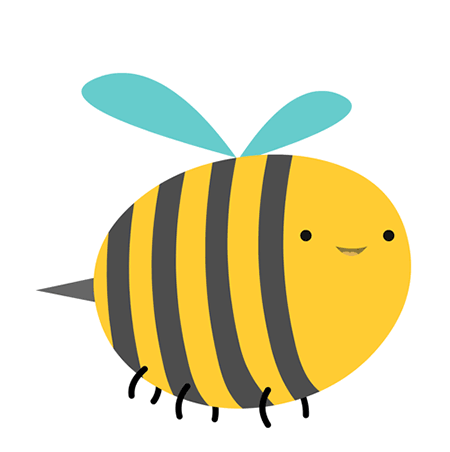 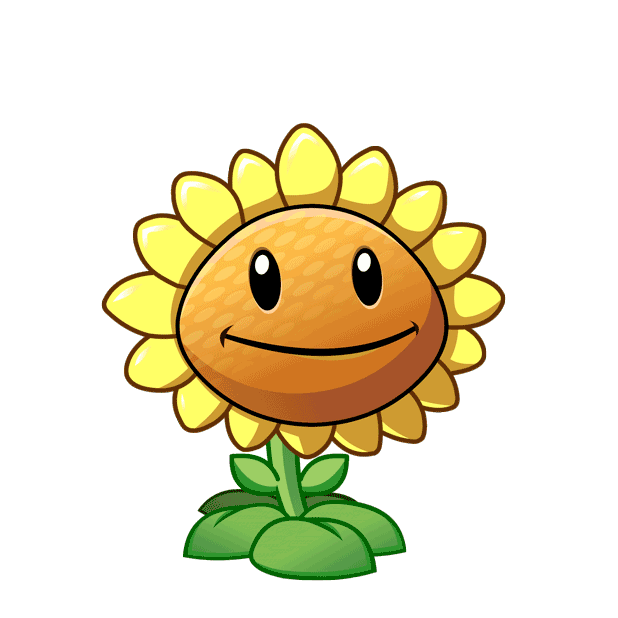 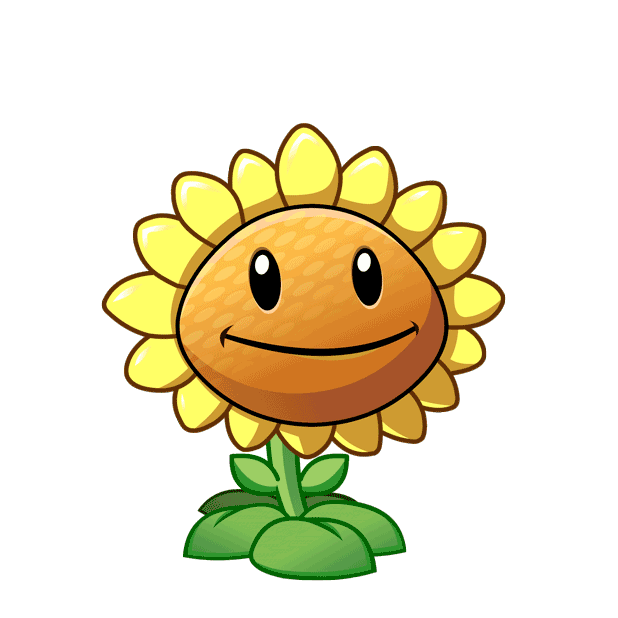 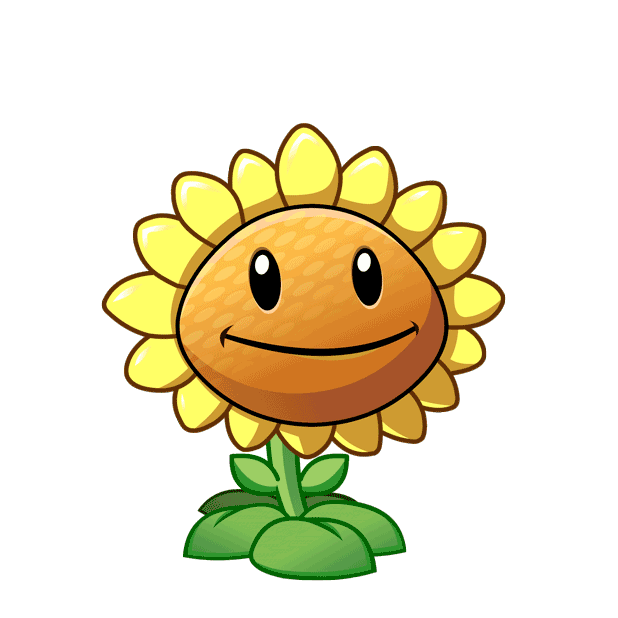 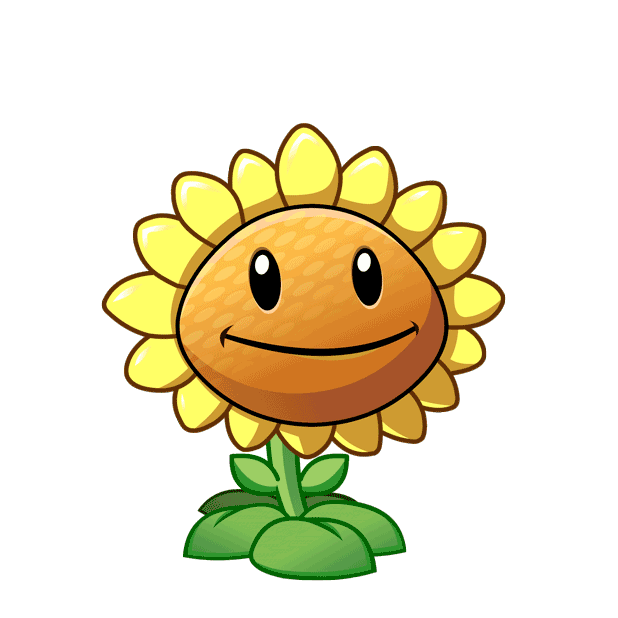 [Speaker Notes: Đáp số: B
Đây là phép cộng phân số nào chúng ta đã học?
Các bước thực hiện phép cọng PS khác mẫu
+ B1: QĐMS hoặc RGPS để đưa về phép cộng phân số cùng mẫu số
+ B2: Cộng hai phân số sau khi đã QĐMS hoặc RGPS]
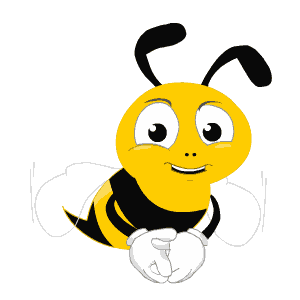 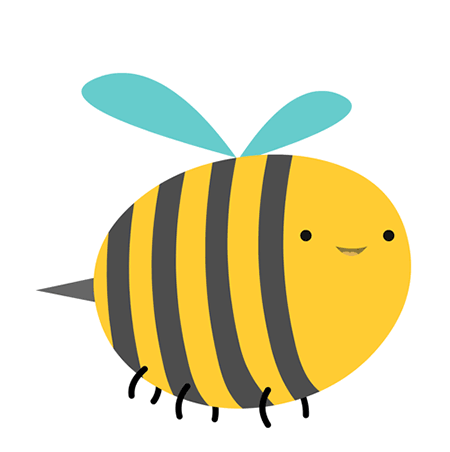 Phép trừ phân số
Hãy viết phép tính thích hợp.
[Speaker Notes: Viết phép tính vào bảng con.
Hãy giải thích tại sao con lấy 5/6 -3/6
Hãy quan sát và cho biết pháp tính trên có đặc điểm gì? (TS –TS; MS- MS như thế nào?) TS khác TS, MS giống nhau
Hãy tính xem kết quả bằng bao nhiêu? 
=> Vậy chúng ta hãy kiểm chứng xem là kết quả có phải là?
=>. Đây cũng chính là bài hoc mới ngày hôm nay của chúng ta]
Phép trừ phân số
[Speaker Notes: Viết vào vở]
Mục Tiêu Bài Học
Nêu được quy tắc trừ hai phân số cùng mẫu.
Vận dụng cách thực hiện phép trừ phân số để làm các bài tập liên quan.
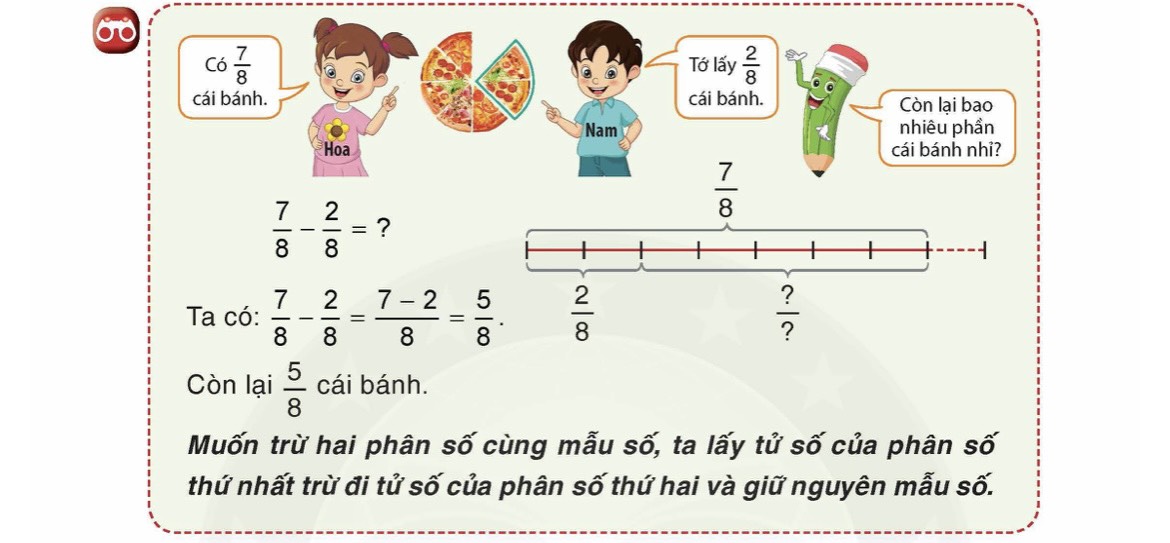 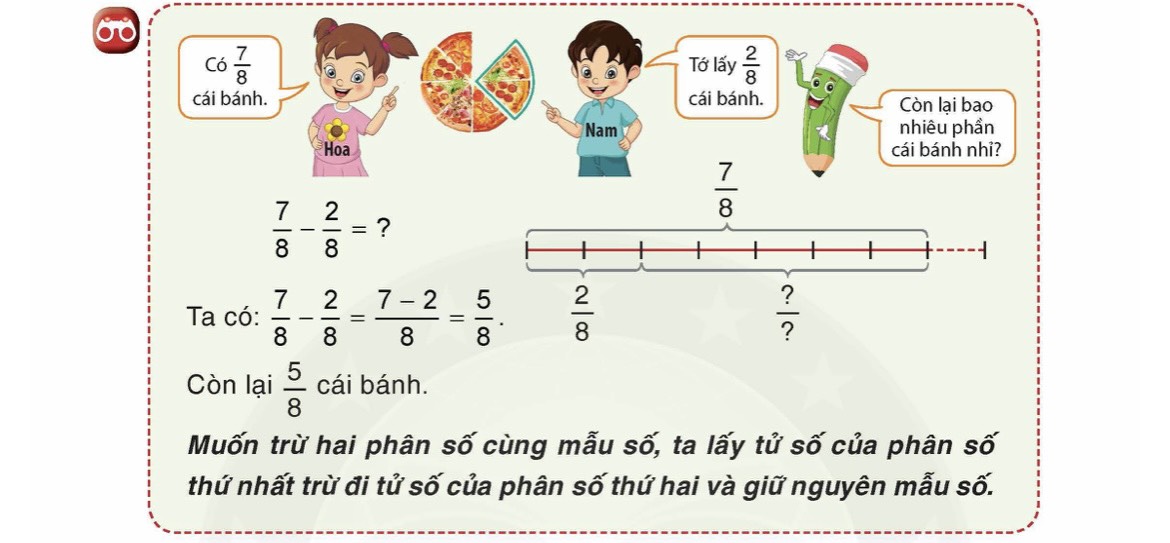 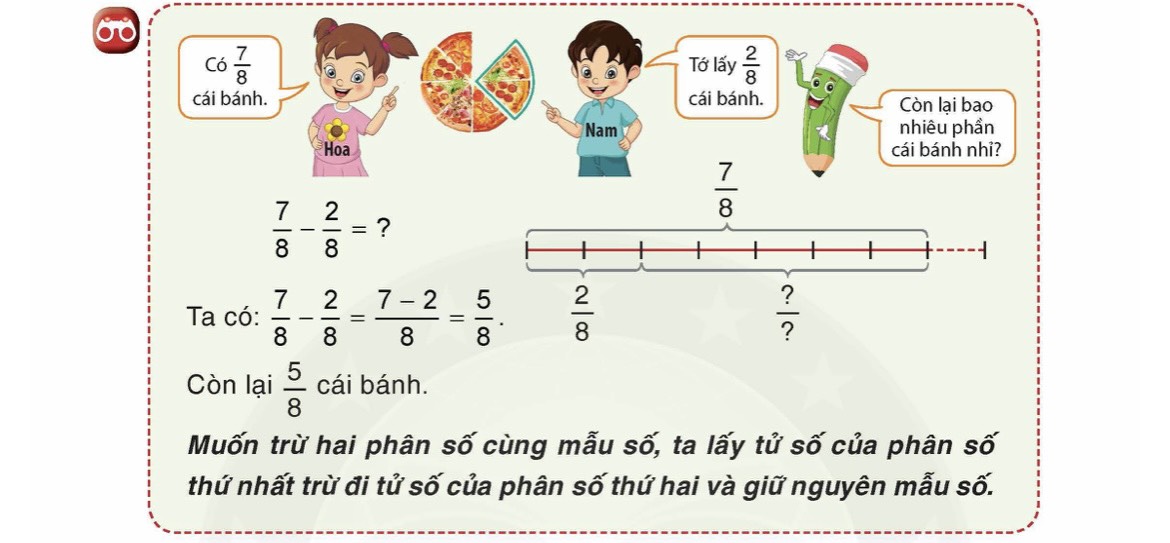 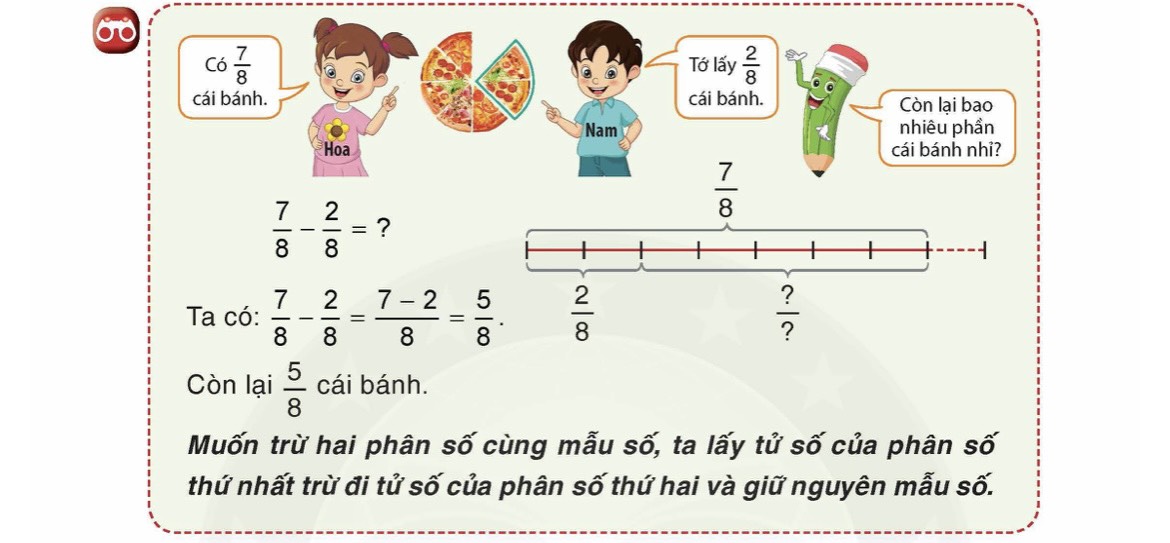 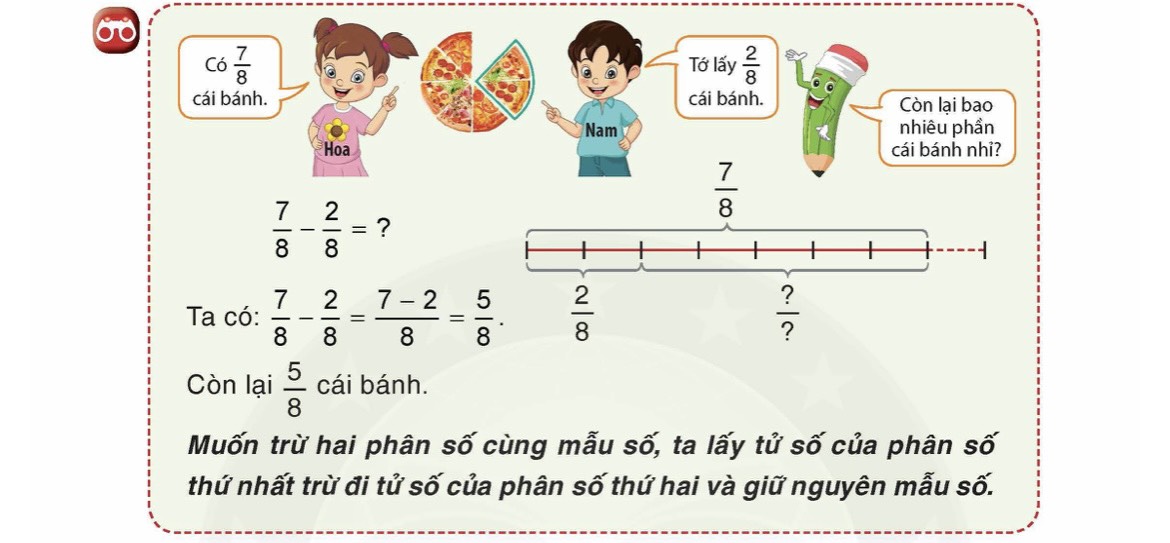 ?
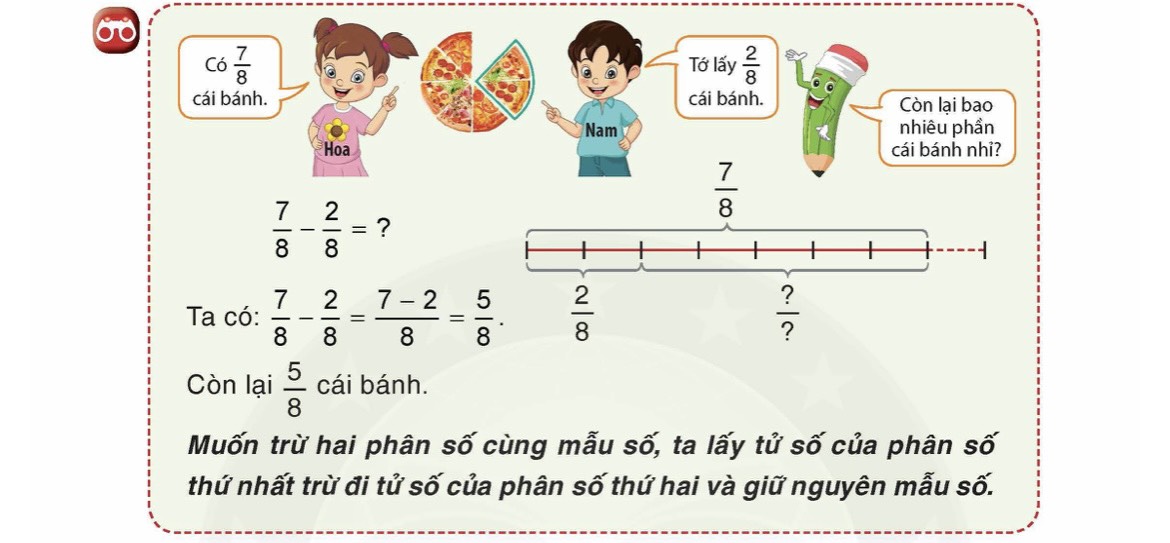 [Speaker Notes: Trên bảng thể hiện bao nhiêu phần của băng giấy?
Thành phần của của phép trừ ở đây là gì?
NX mqh tử số của số bị trừ, số trừ và tử số của hiệu (TS số bị trừ > TS số trừ
NX gì về mẫu số]
Ghi nhớ
Muốn trừ hai phân số có cùng mẫu số ta trừ tử số của phân số thứ nhất cho tử số của phân số thứ hai và giữ nguyên mẫu số.
[Speaker Notes: NX mqh tử số của số bị trừ, số trừ và tử số của hiệu (TS số bị trừ > TS số trừ
NX gì về mẫu số

Muốn trừ hai phân số có cùng mẫ số ta thực hiện như thế nào?]
Ví dụ 1: Tính
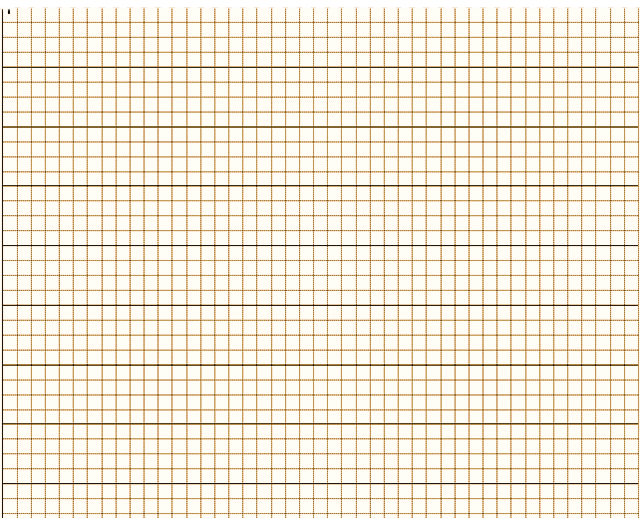 [Speaker Notes: 8/16= 1/2]
Ví dụ: Rút gọn rồi tính
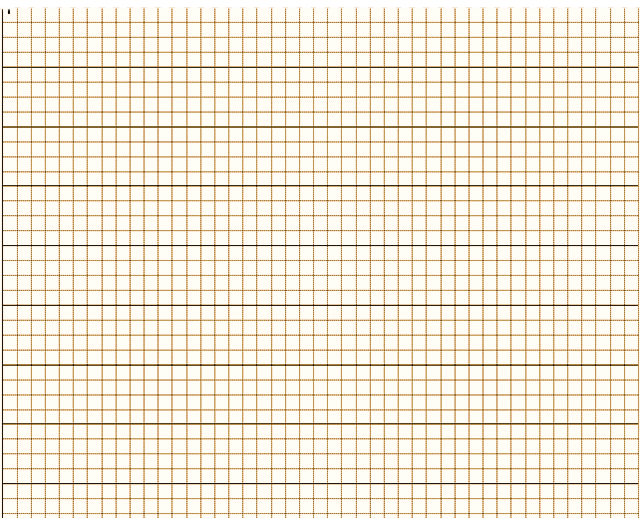 [Speaker Notes: Quan sát 2 phân số  xem phân số nào có thể rút gọn đc ko
1/3]
Bài 1: Số ?
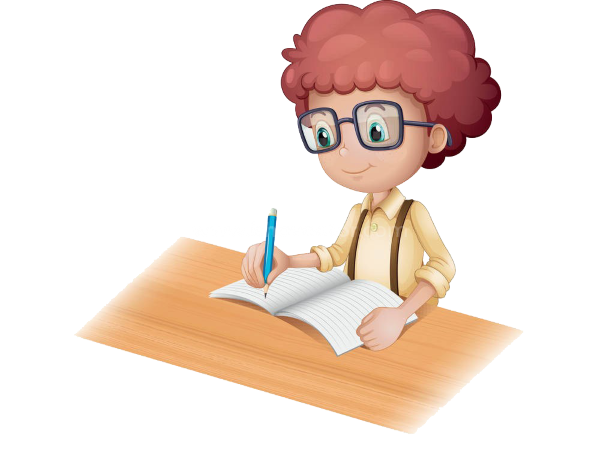 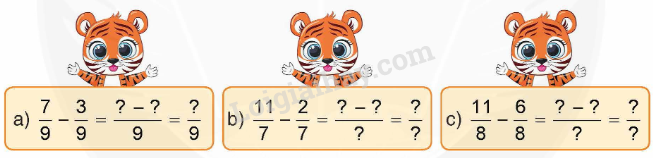 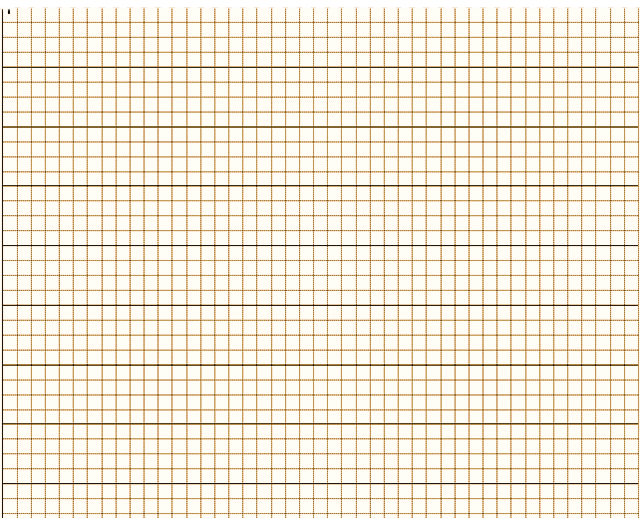 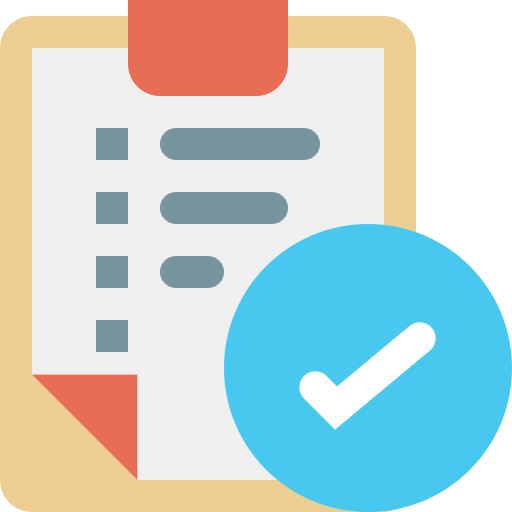 Vở
Cá nhân
b)
a)
c)
[Speaker Notes: Làm mẫu ý a:  1 
B. 6/5
C. Rút gọn phân số 4/8 = 2/2=1
D. 8/4=2]
Bài 2:Tính rồi rút gọn
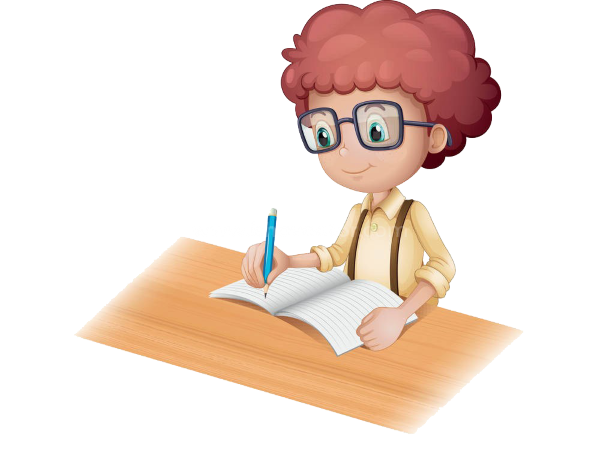 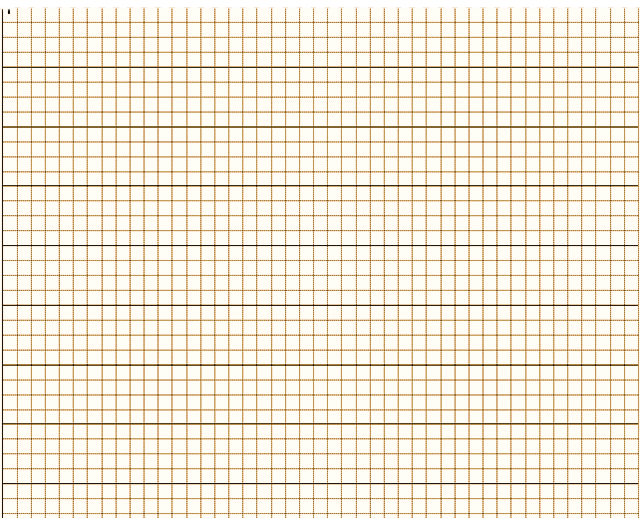 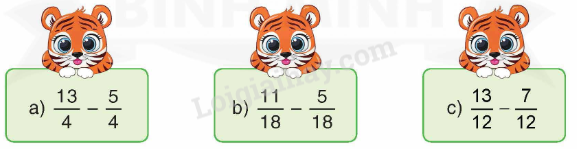 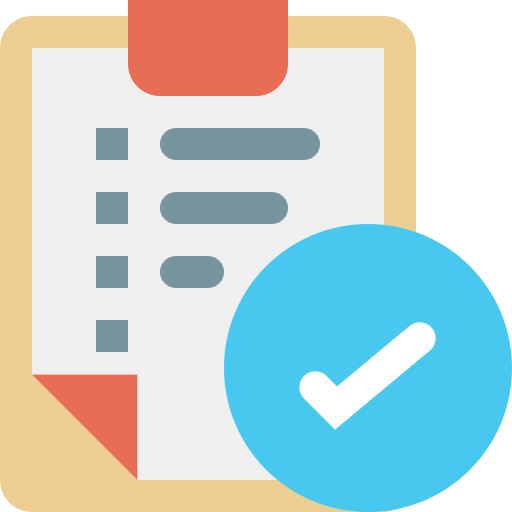 Vở
b)
Cá nhân
b)
a)
c)
[Speaker Notes: Làm mẫu ý a:  1 
B. 6/5
C. Rút gọn phân số 4/8 = 2/2=1
D. 8/4=2]
Bài Giải
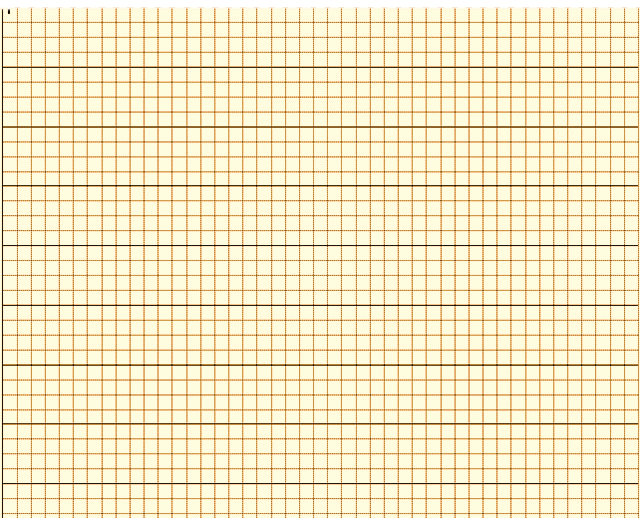 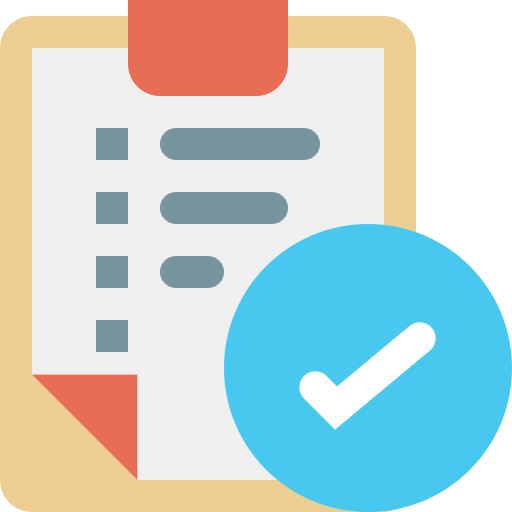 Vở
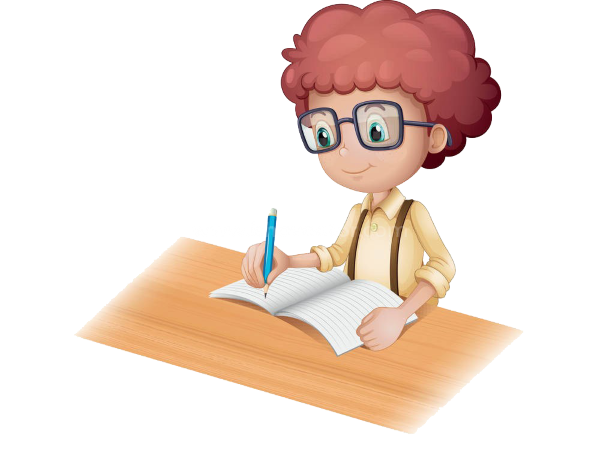 Cá nhân
[Speaker Notes: Bài toán cho biết gì?
Bài toán hỏi gì?
Muốn biết số huy chương bạc và huy chương đồng …. Ta thực hiện phép tính gì?
Lấy gì  trừ cho cái gì?
Vậy tổng số huy chương của đoàn đã dành được ở đây là bao nhiêu?
Tổng số huy chương ở đây  là 1 đơn vị vậy tổng số huy chương ở đây bằng bao nhiêu]